Муниципальное бюджетное общеобразовательное учреждение «Средняя общеобразовательная школа № 43» г. Белгорода
Подготовка учителя к инклюзивному уроку
Из опыта работы
 учителя начальных классов 
Грибовой Маргариты Михайловны
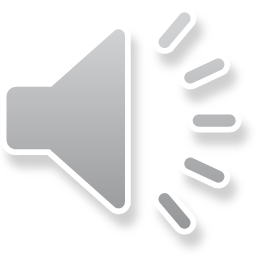 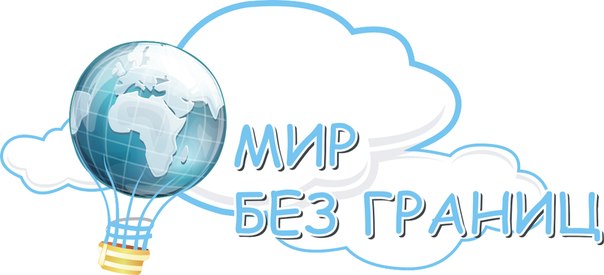 [Speaker Notes: Слайд 1. Добрый день, уважаемые коллеги!..]
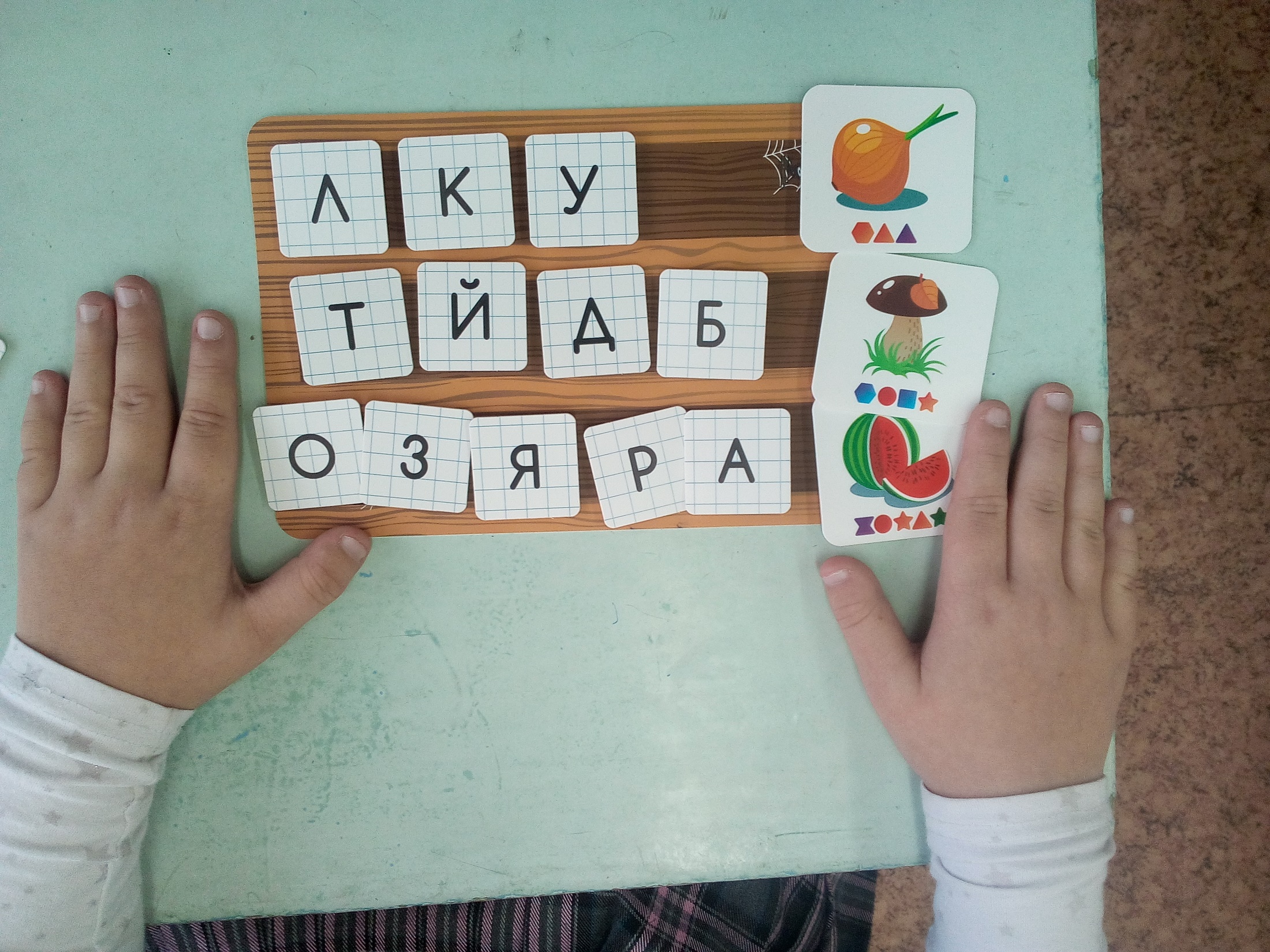 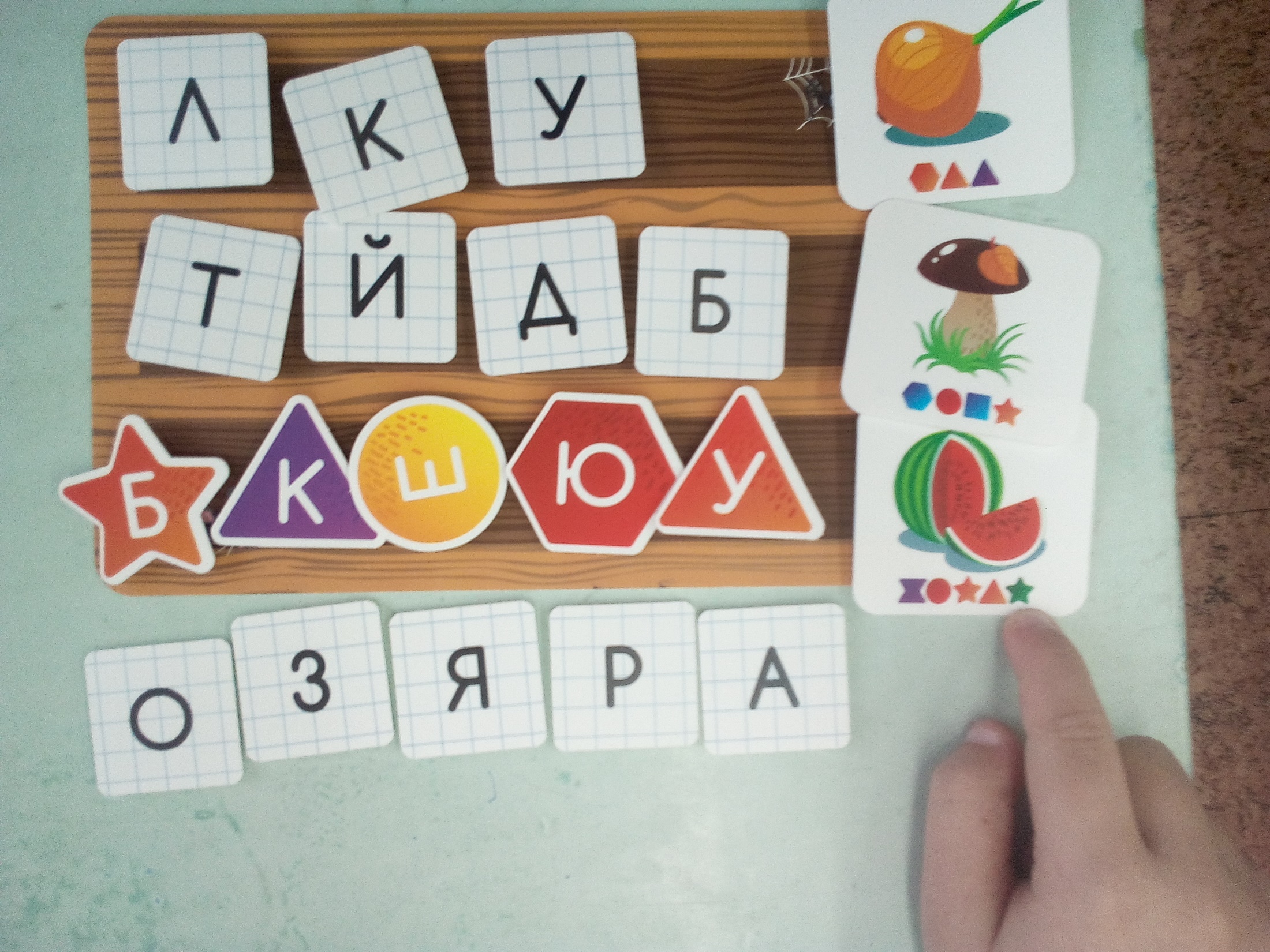 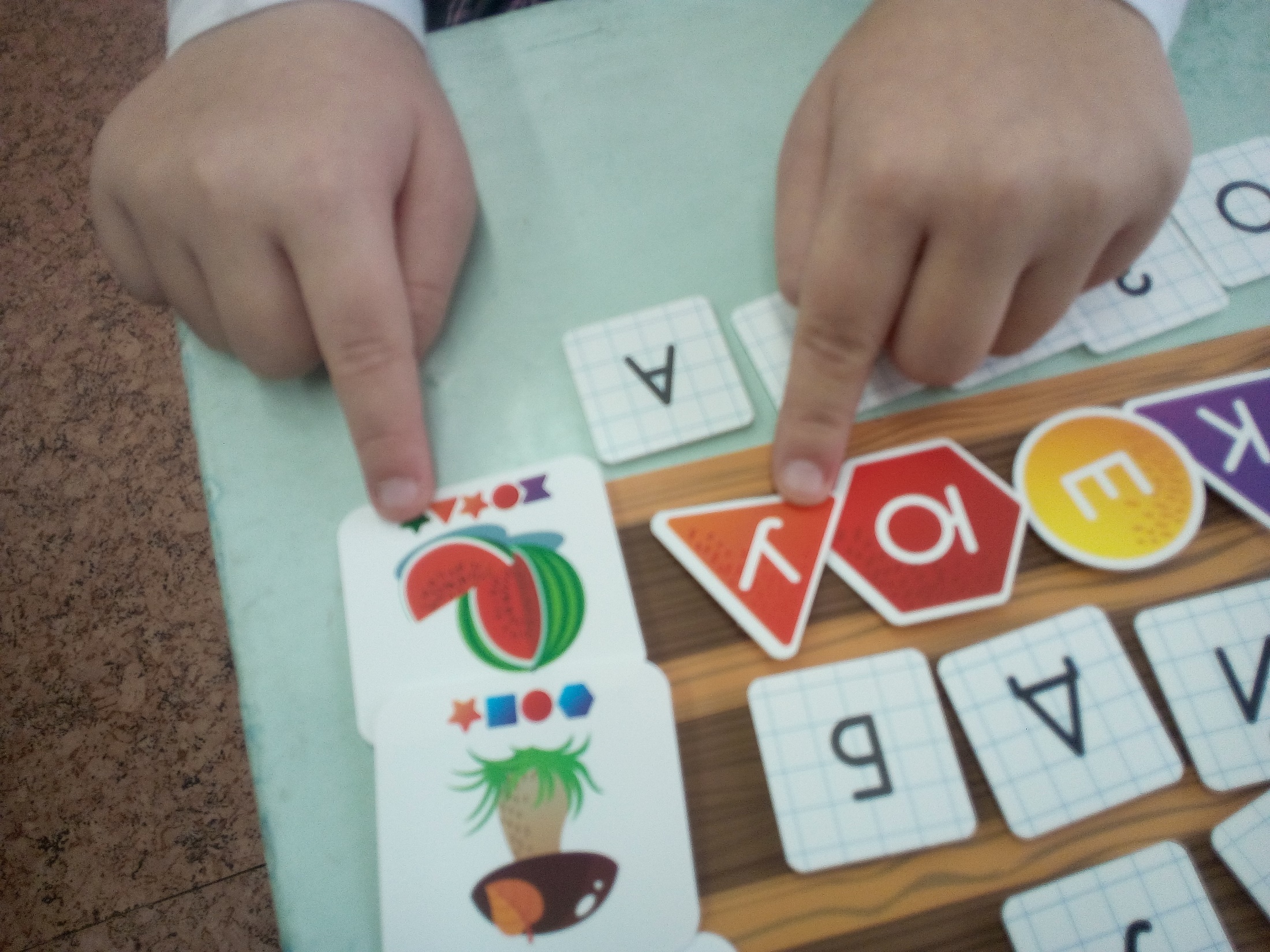 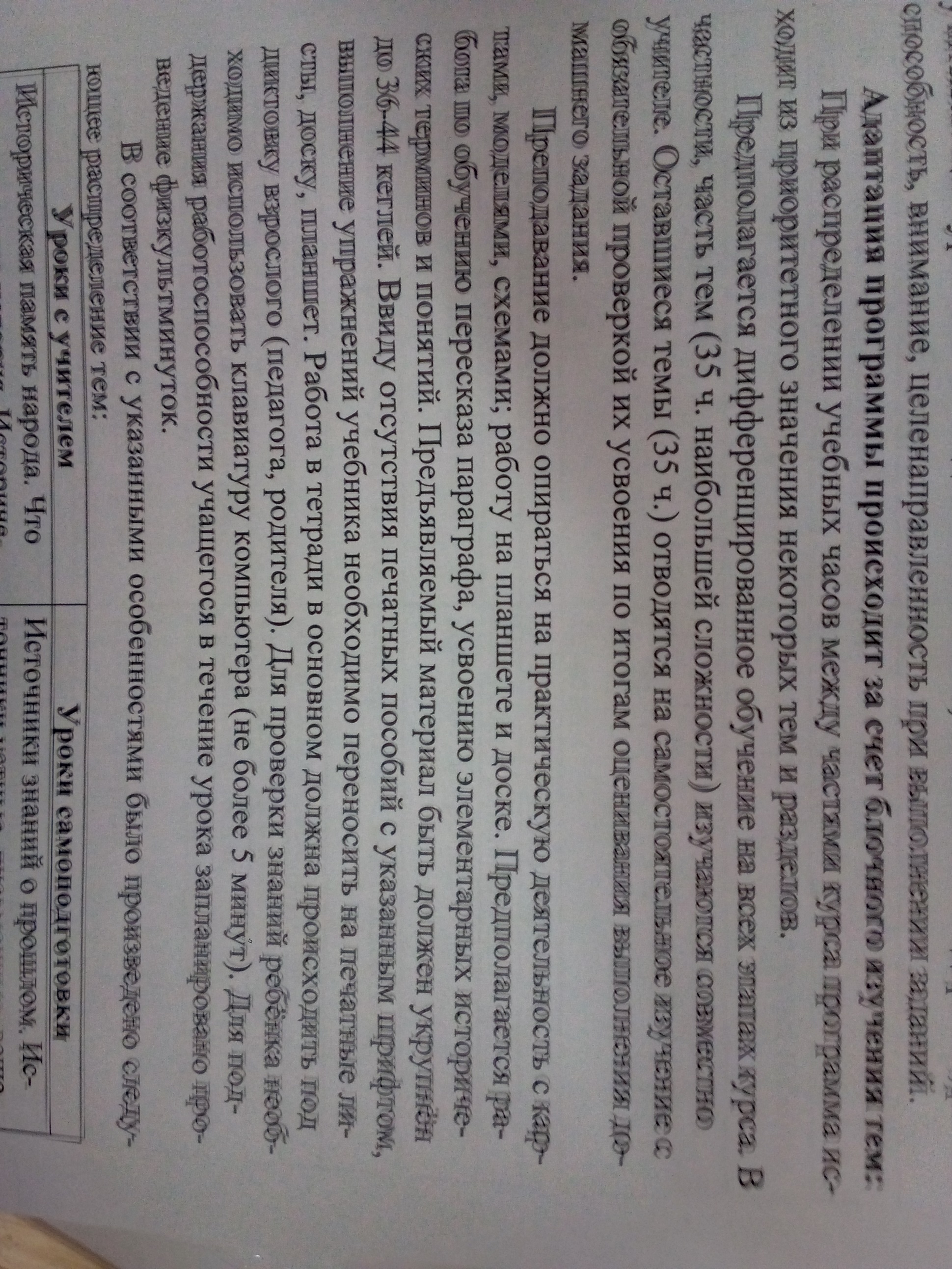 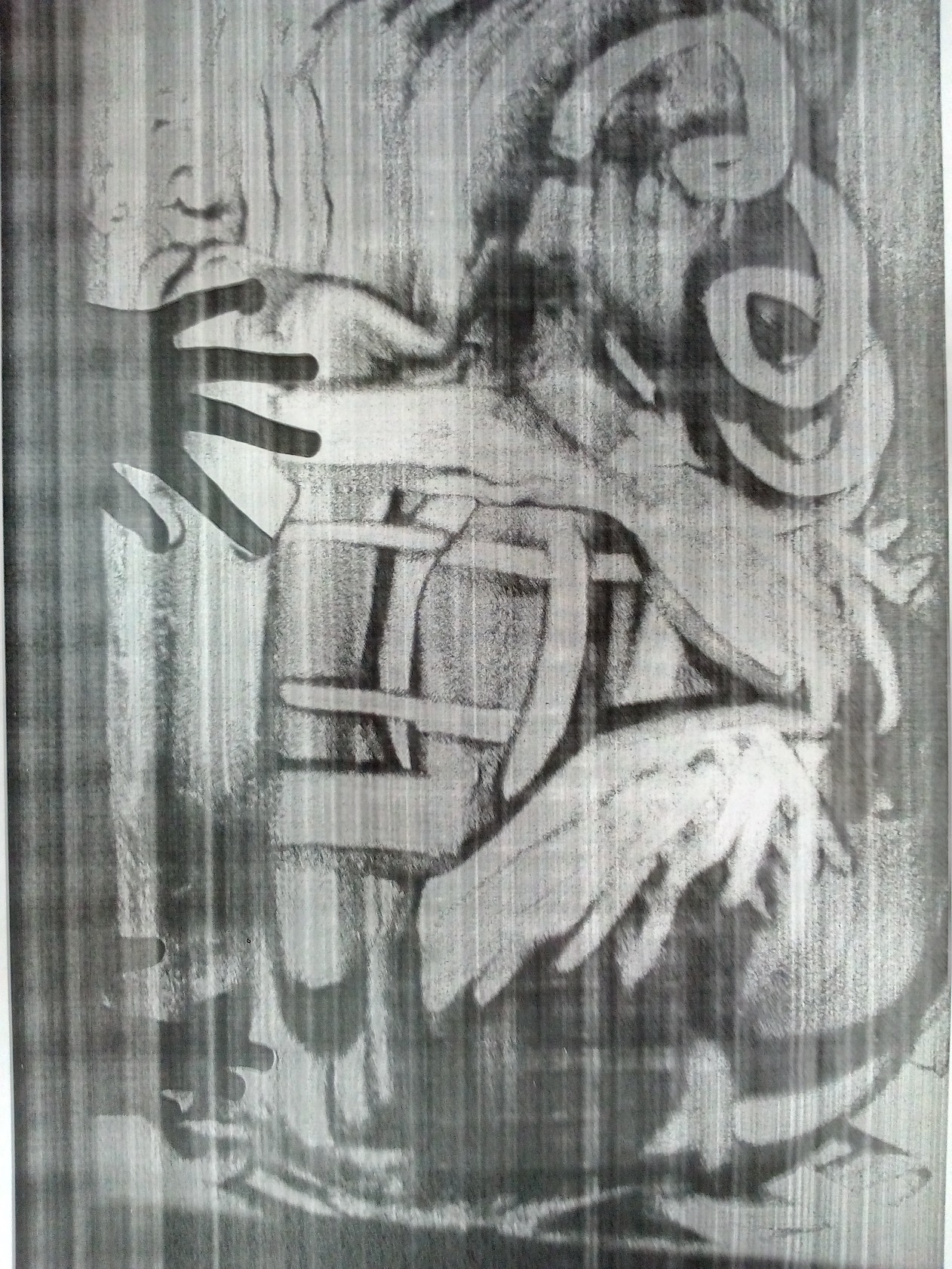 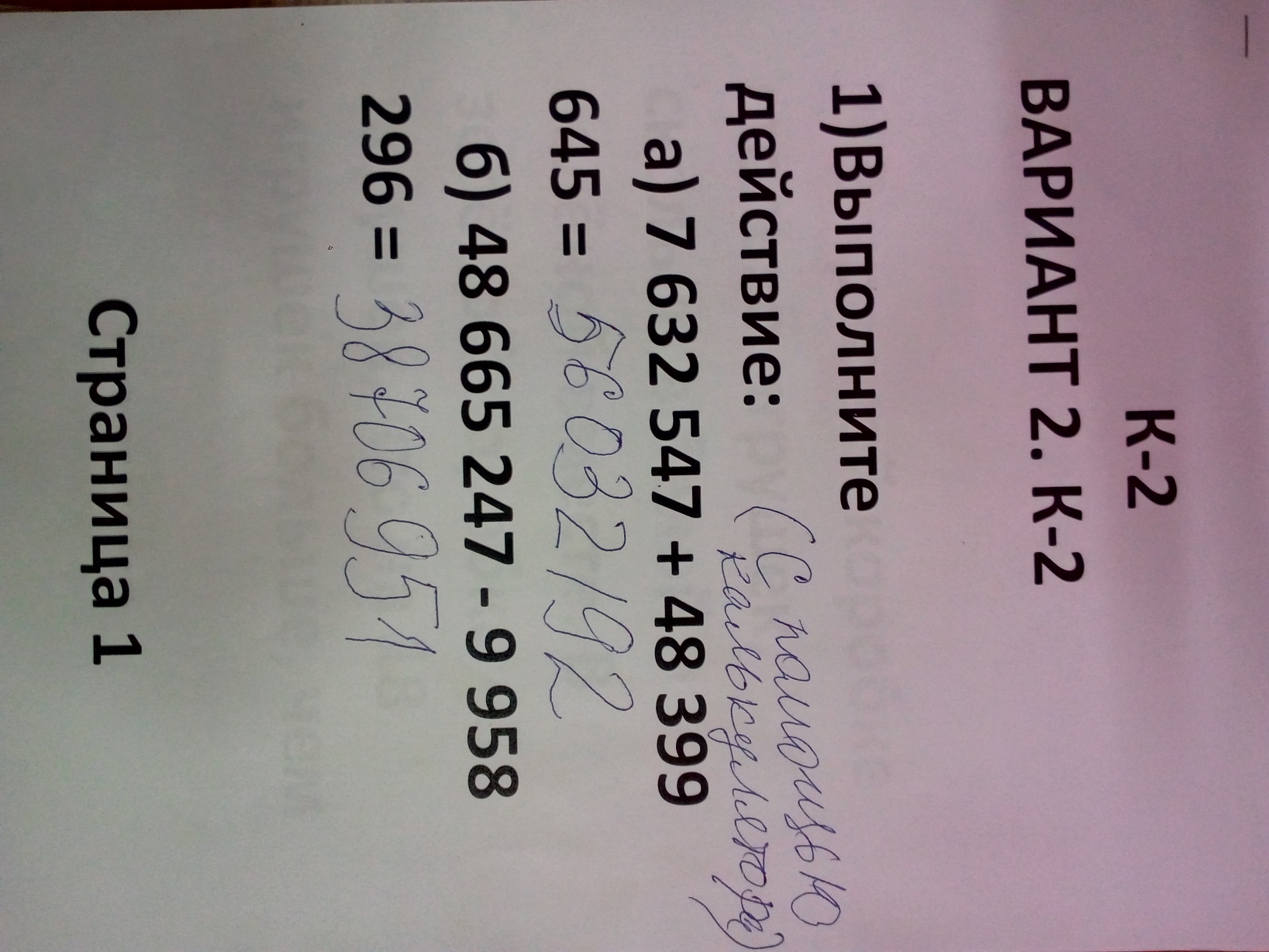 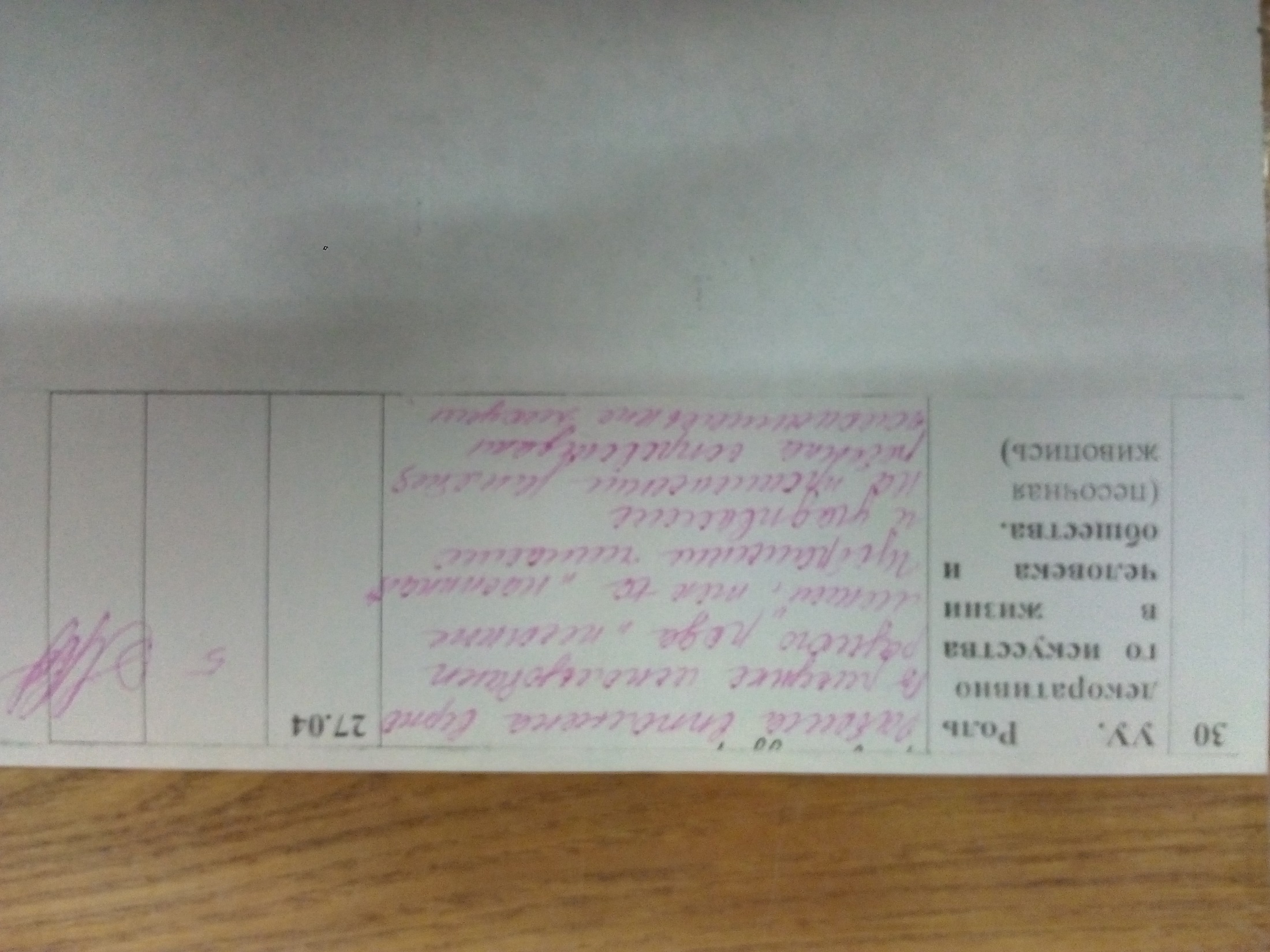 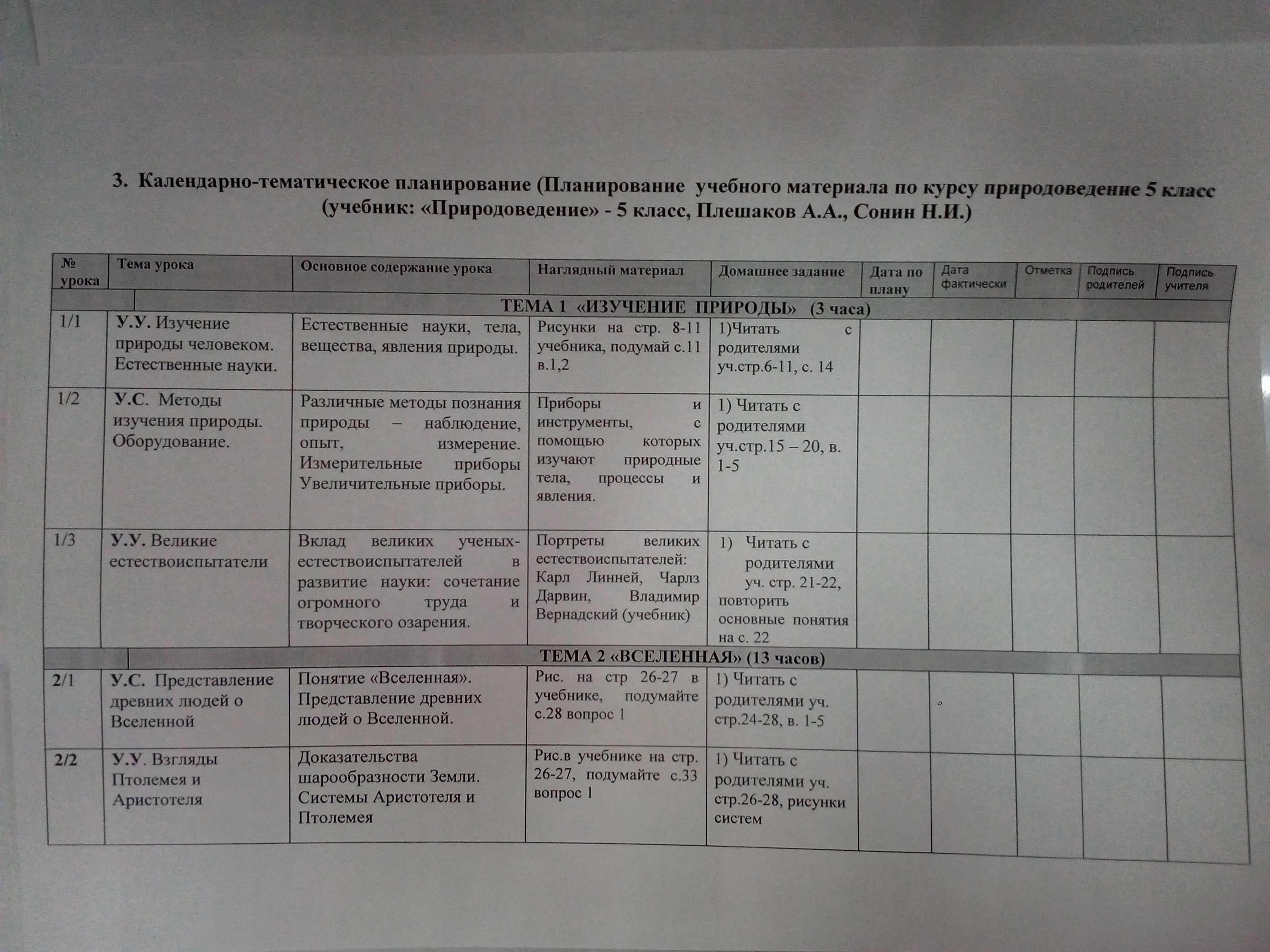 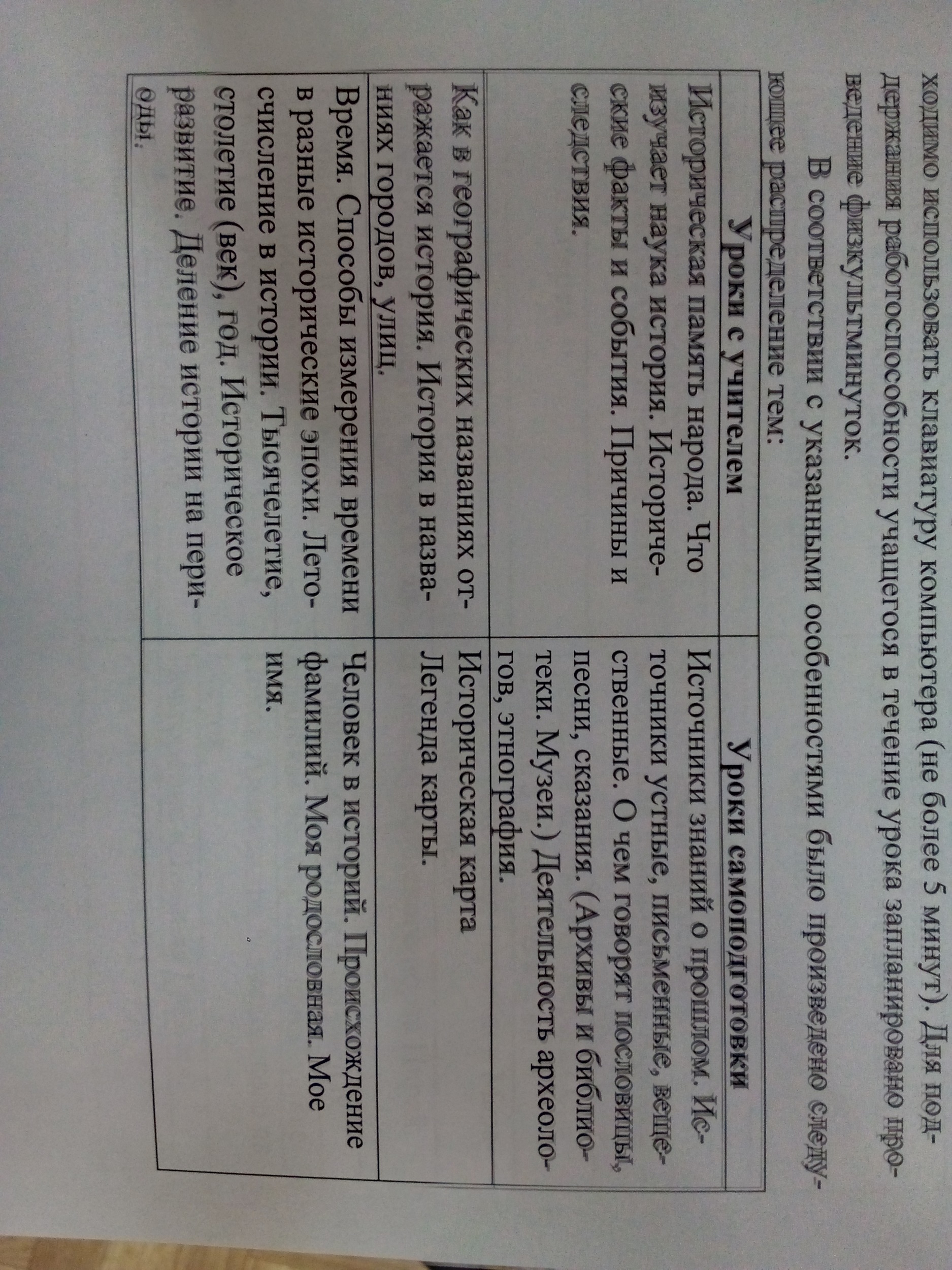 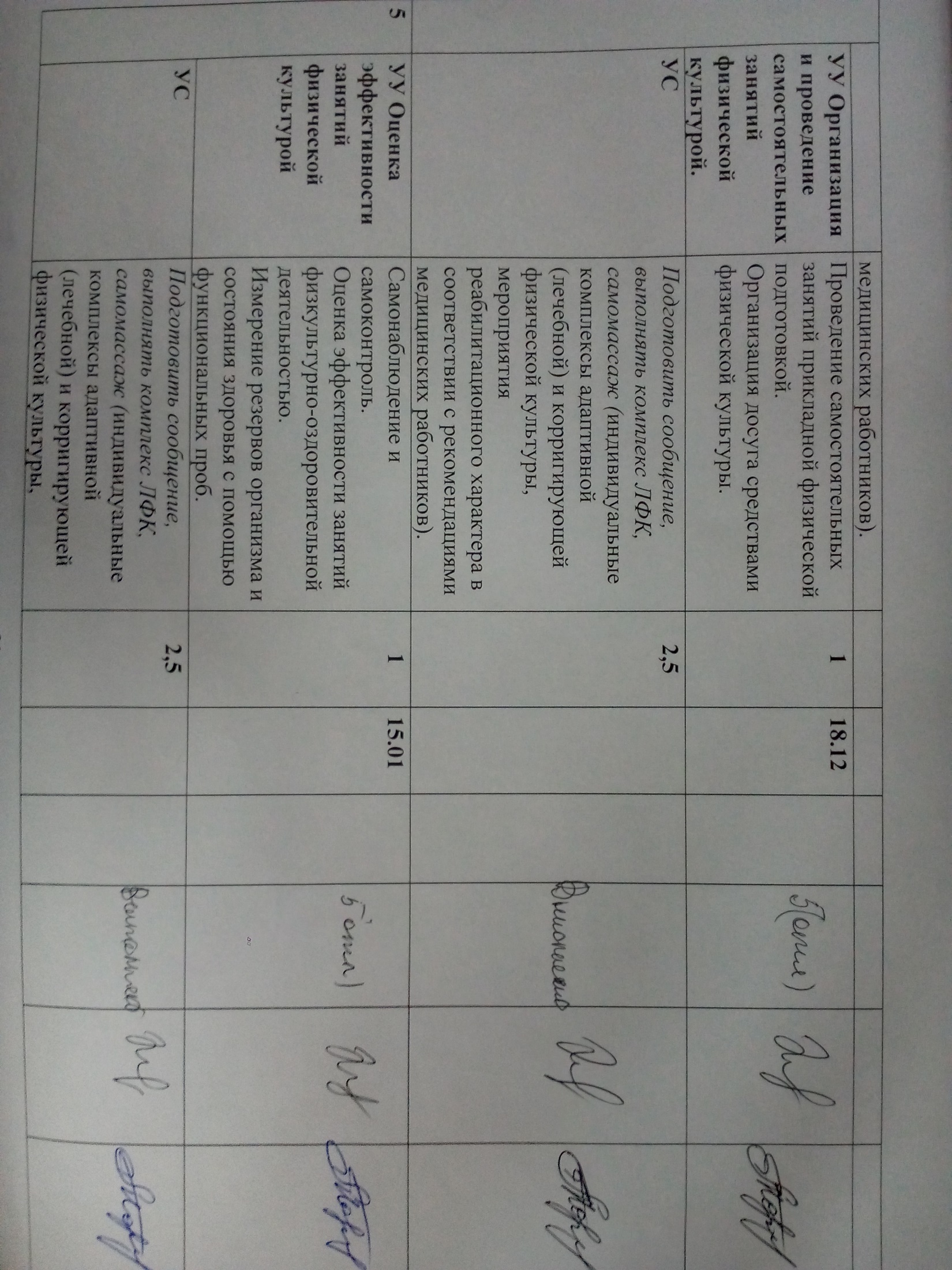 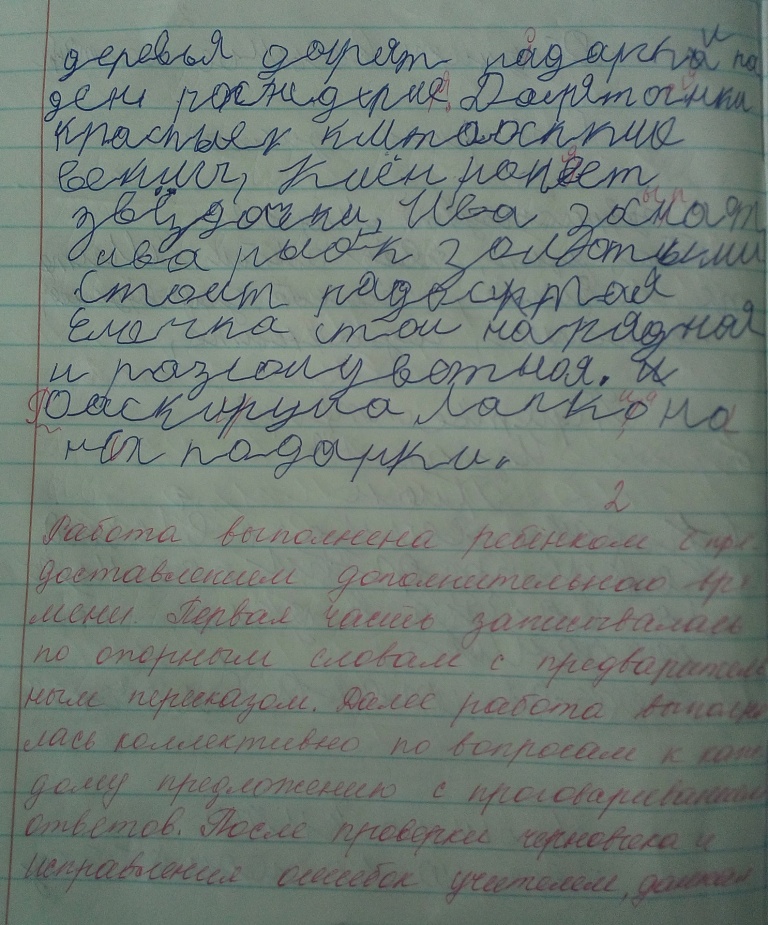 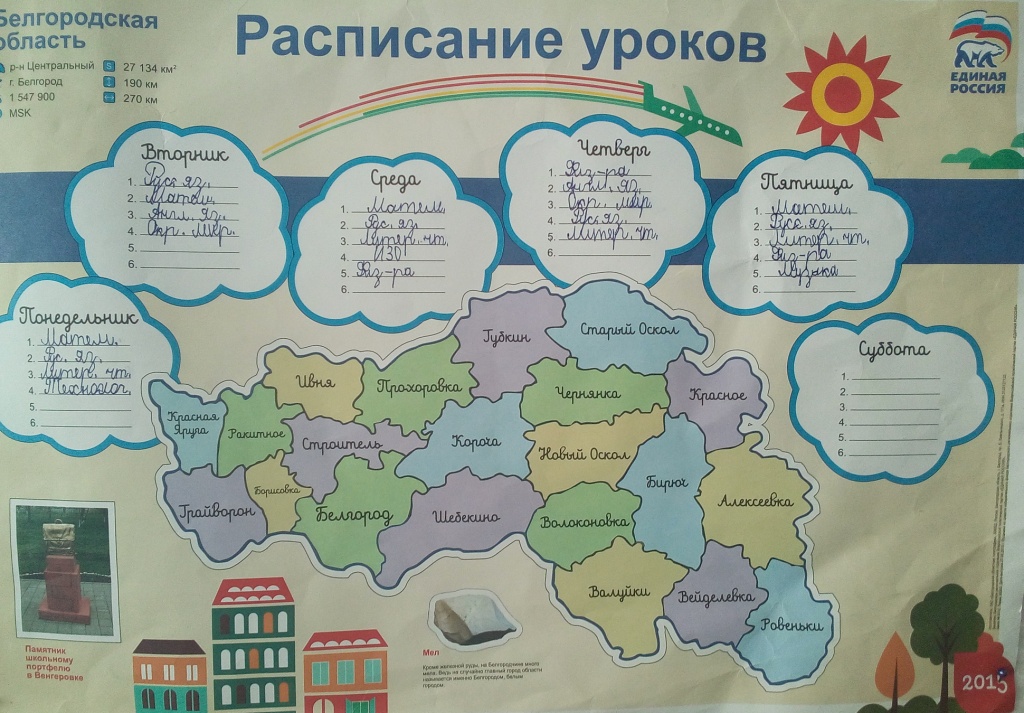 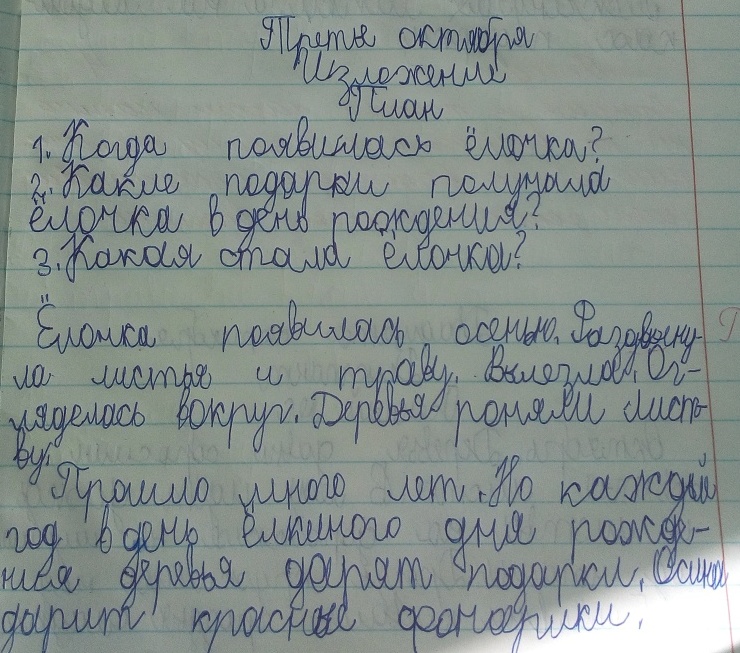 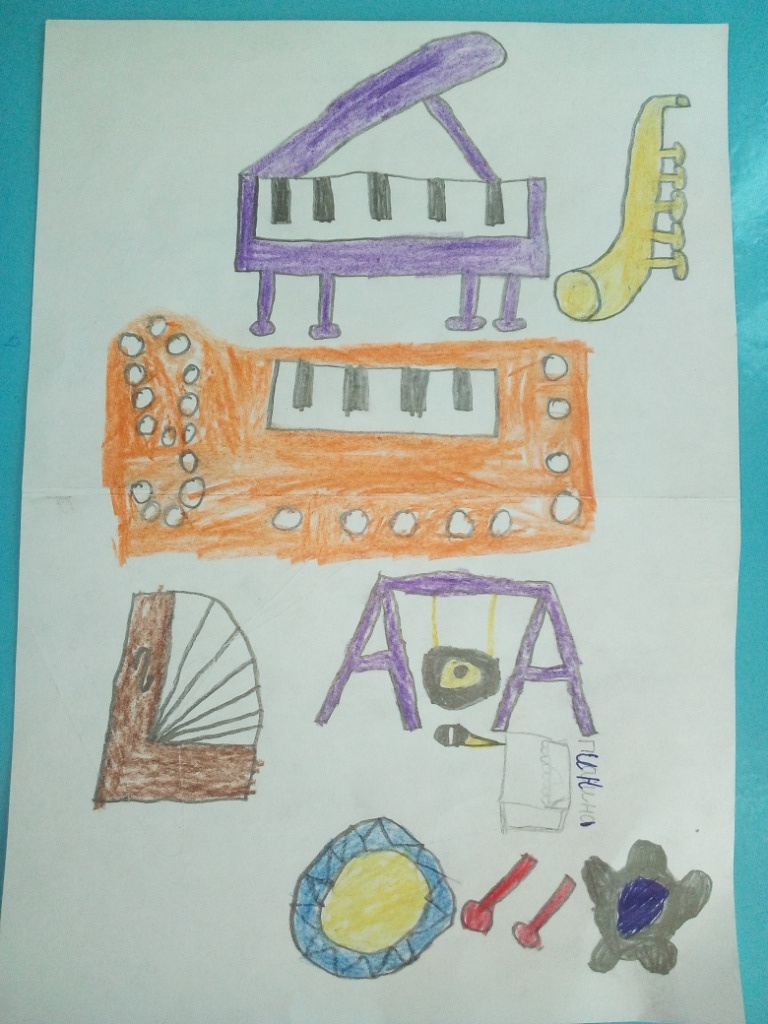 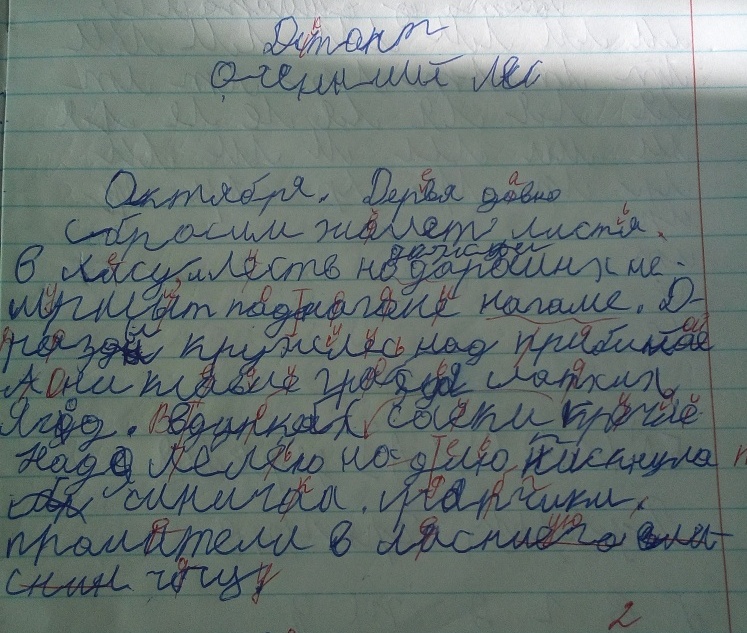 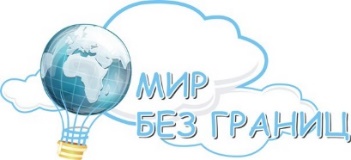 [Speaker Notes: Слайд 3. Если проанализировать состояние здоровья обучающихся моего класса, можно понять, что при комплектовании данных классов никто не учитывает СанПин для детей с ОВЗ. Также обстоят дела в других классах города. И почти так в общеобразовательных классах.]
«Мир вокруг нас»
Зацвелаивакаждыйивовыйбарашекпуховыйжёлтыйцыплёноксидитисветитсяспешатгостинапир
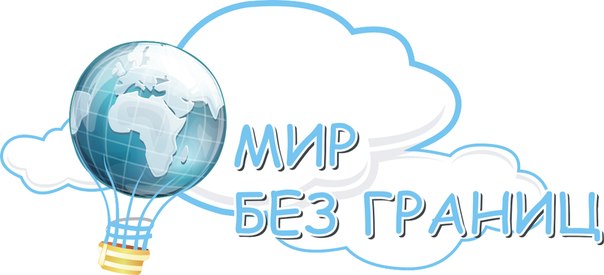 «Пляшем от печки»
- Нормативно-правовое обеспечение образовательного процесса
( Наиболее важные в работе школы: «Положение об инклюзии», Договор с родителями ребенка с ОВЗ; АООП, Положение о ПМПк)
- Программно-методическое обеспечение образовательного процесса
Применение адекватных возможностям и потребностям обучающихся современных технологий, методов, приемов, форм организации работы
- Организация взаимодействия всех участников в образовательной организации и с «внешними» организациями, отвечающими за создание специальных образовательных условий для всех групп обучающихся с ОВЗ
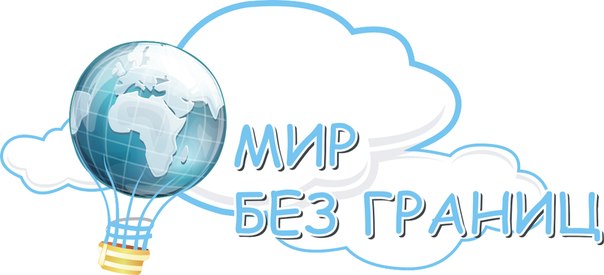 [Speaker Notes: Слайд 14]
Т. Лореман, Дж. Депелер, Д. Харви «Инклюзивное образование. Практическое пособие по поддержке разнообразия в общеобразовательном классе»
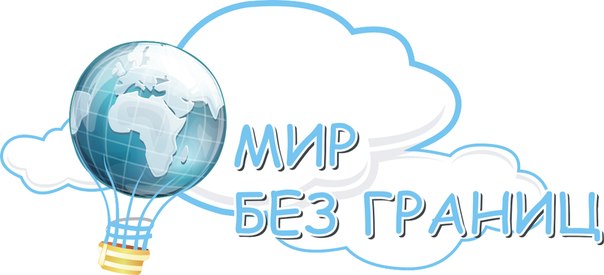 [Speaker Notes: Инклюзивное образование. Практическое пособие по поддержке разнообразия в общеобразовательном классе.]
Алгоритм разработки АОП
Предварительный этап (руководитель ОУ, куратор инклюзивного образования, родители обучающегося)
Первоначальная информация о ребенке и семье (соц. педагог –   2 дня)
Диагностический комплекс (учитель, педагог-психолог, учитель-дефектолог, учитель-логопед; не более 4-х дней) – заседание ПМПк
Разработка АОП 
Реализация
Анализ и коррекция
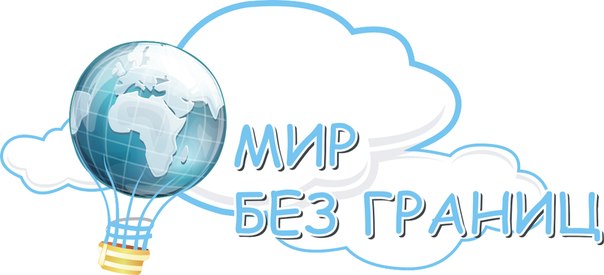 [Speaker Notes: Инклюзивн]
«Один в поле не воин»
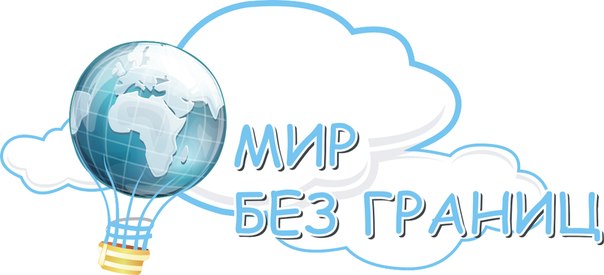